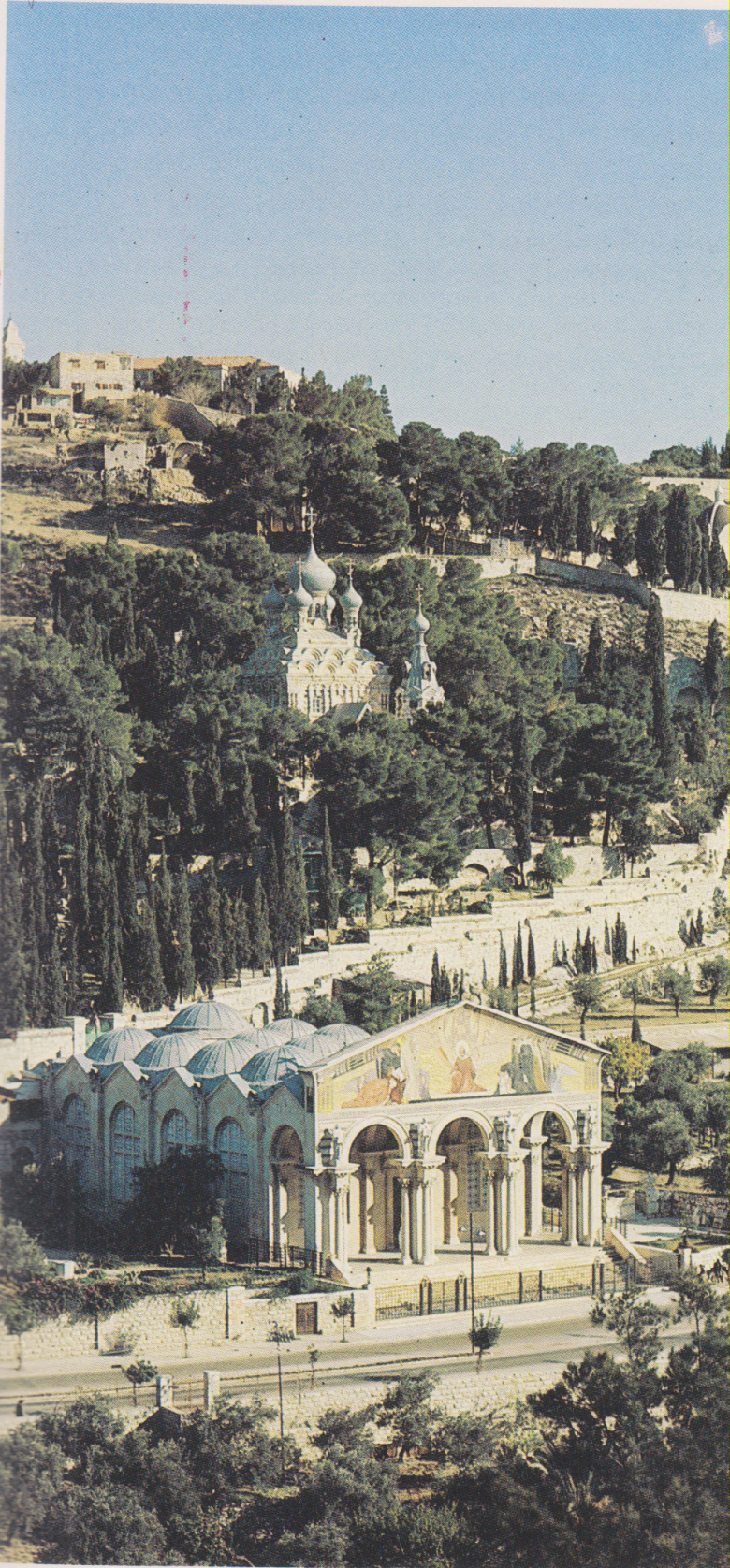 Gerusalemme, Getsemani, grotta del frantoio. Sulla ‘roccia dell’agonia’ nel  IV sec. Si costruì una chiesa. Vi si venera la ‘tomba della Madonna’: